Les aires protégées
Une aire protégée est un outil essentiel au maintien des espaces naturels et donc à la conservation de la biodiversité qu’ils abritent. En 1992, plusieurs États ont adopté la Convention sur la diversité biologique lors du sommet de la Terre à Rio de Janeiro. L’article 8 de cette convention encourage les États parties à la convention à développer un réseau d’aires protégées dans les espaces sous leur juridiction
Réserves naturelles;
Parcs nationaux;
Centres cynégétiques;
Réserves de chasse.
Parc National et réserve naturelle
Un parc national est une portion de territoire qui est classée par l'UNESCO. Ces parcs dans lesquels la faune, la flore et le milieu naturel en général sont protégés des activités humaines. Leur intérêt peut être aussi touristique. 
Une réserve naturelle  est un territoire plus ou moins intégralement protégé par un règlement et divers procédures et moyens physiques et de surveillance.
En 2003, la liste des Nations unies comptait plus de 100 000 aires protégées dans le monde, dont 3 881 parcs nationaux (catégorie II de l'UICN). Certains sont tellement exceptionnels qu'ils ont été classés au sur la Liste du patrimoine mondial de l'UNESCO.
La superficie des parcs nationaux est très variable, oscillant entre 550 ha (5,5 km2)  et plus de 2 millions d'hectares - soit 22 275 km2
pour préserver et gérer des ressources naturelles remarquables et/ou menacées. Il peut s'agir : 
d'espèces vivantes animales et végétales, ou d'habitats 
d'un état potentiel qu'on cherche à restaurer
de minéraux, de fossiles 
de paysages exceptionnels, à haute « naturalité » ou porteurs d'information sur l'histoire de l'humanité
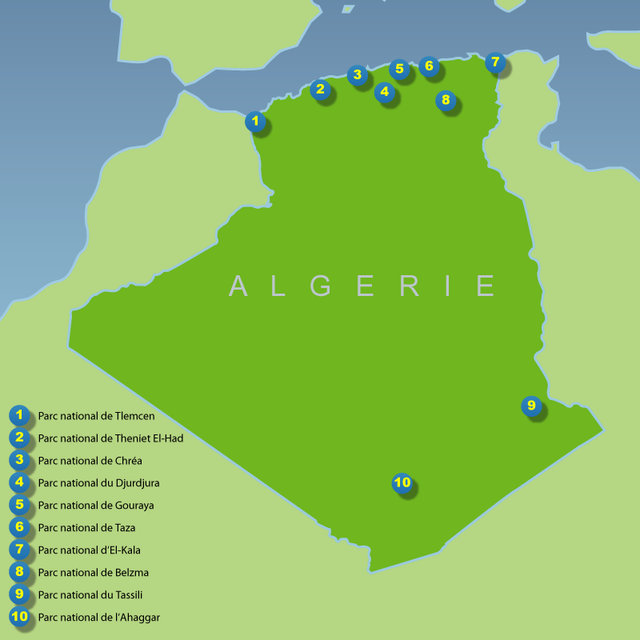 Réserves de chasse
Les réserves de chasse et de faune sauvage ont pour but de protéger les espèces animales et leurs habitats afin d'assurer la conservation de la biodiversité, dans le cadre d’un équilibre agro-sylvo-cynégétique et d’une gestion cynégétique durable.
Concrètement, ces réserves ont quatre 
objectifs : 
préserver les populations d’oiseaux migrateurs conformément aux engagements nationaux (réserve d’avifaune migratrice) ;
protéger les milieux indispensables à la préservation des espèces menacées ;
favoriser le développement d’outils de gestion de la faune sauvage et de leurs habitats ;
développer une chasse durable sur les territoires ruraux.
Centre cynégétique
Objectif de la gestion cynégétique 
Cette gestion a pour objectif d’optimiser la production du gibier sur un territoire, de sorte à assurer une exploitation durable du gibier sans perturber l’équilibre agro-sylvo-cynégétique. 
Par différentes actions, ce type de gestion favorise le développement de populations de gibier, tout en évitant les phénomènes de surpopulation qui pourraient nuire aux activités agricoles et sylvicoles, ou à la sécurité (accident de la route, grippe aviaire)
Actions de la gestion cynégétique
La gestion cynégétique repose donc sur : 
des actions de création, maintien et restauration des habitats naturels du gibier et de la faune sauvage pour favoriser la reproduction des espèces et éviter l’incursion de gibier sur les routes, dans les champs, voire en ville ;
des prélèvements raisonnés des individus en fonction des effectifs des populations et des caractéristiques des individus (sexe, âge, état de santé) ;
le nourrissage, la mise en place de cultures à gibier et des apports en sel ;
l’introduction ou la réintroduction d’individus et d’espèces pour repeupler un milieu ou consolider une population ;
la création de réserves de chasse et de faune sauvage pour favoriser la reproduction et la tranquillité de la faune.